“Пасхальные чудеса”
Поделки к празднику Пасхи детей группы «Светлячки»
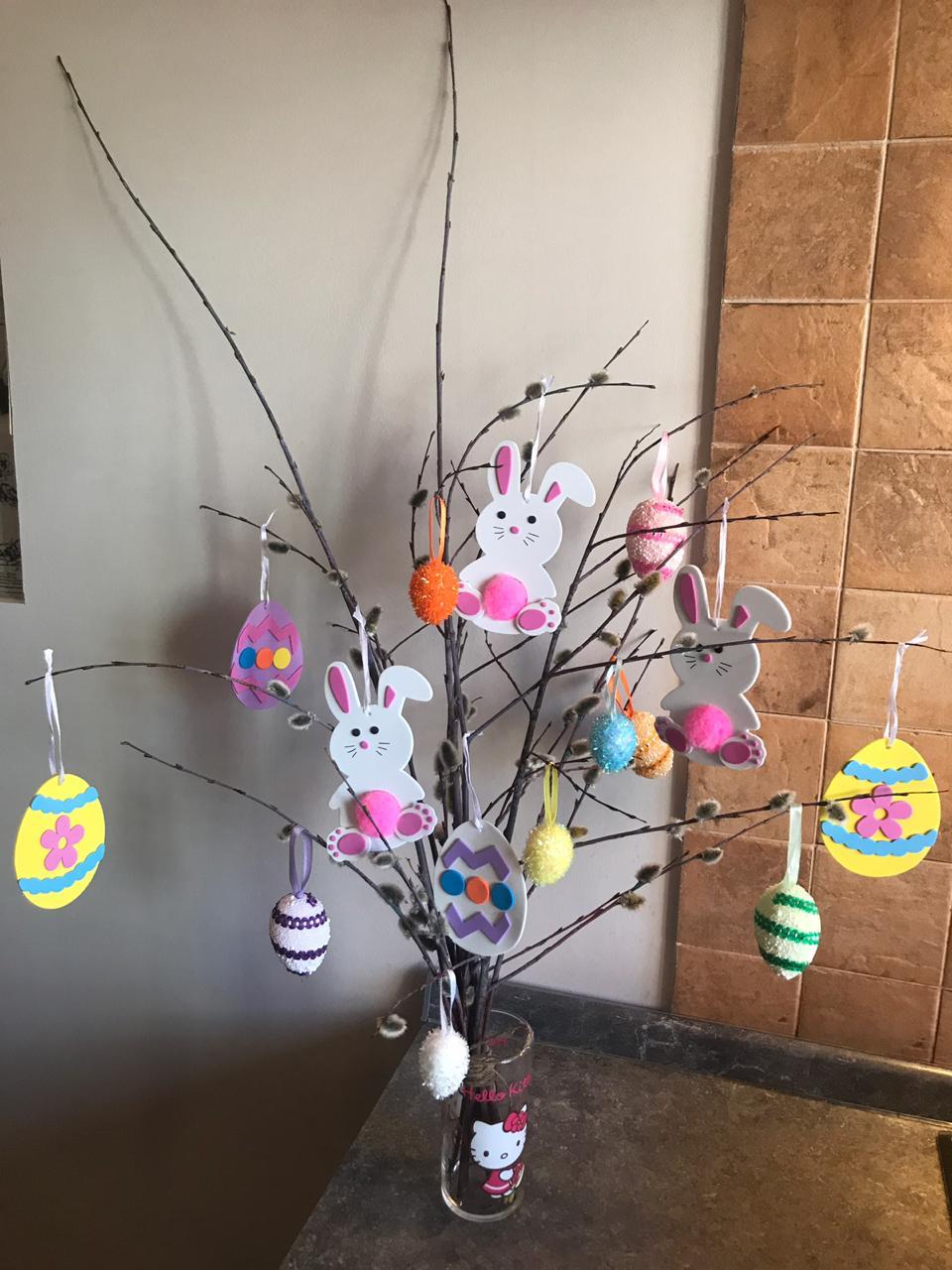 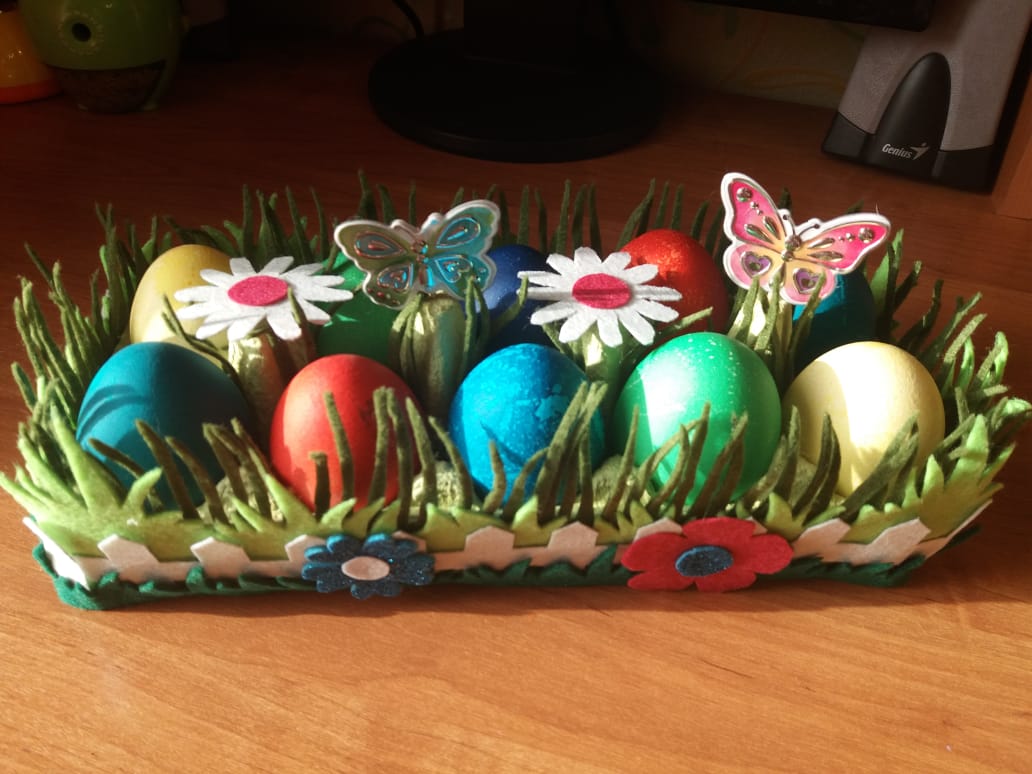 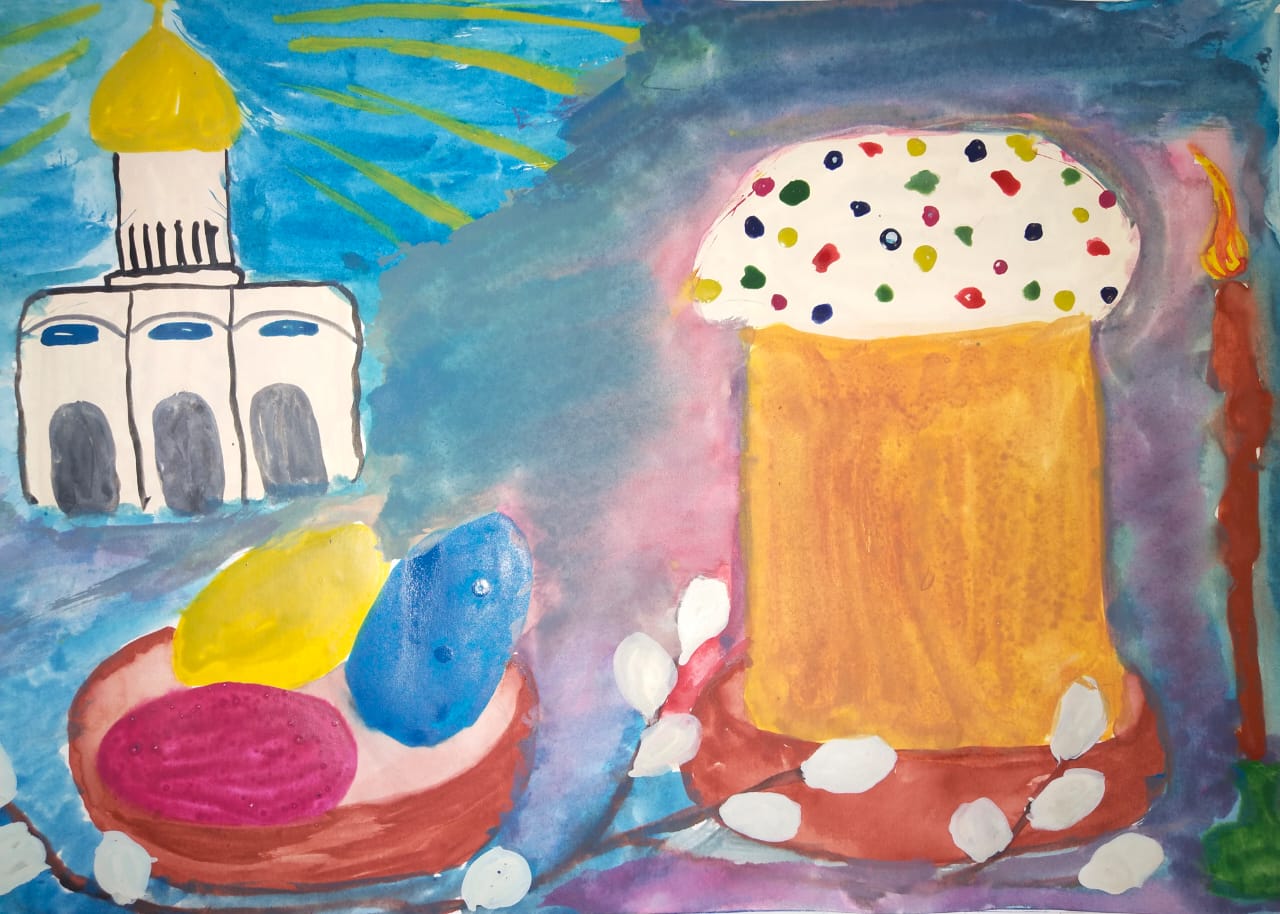 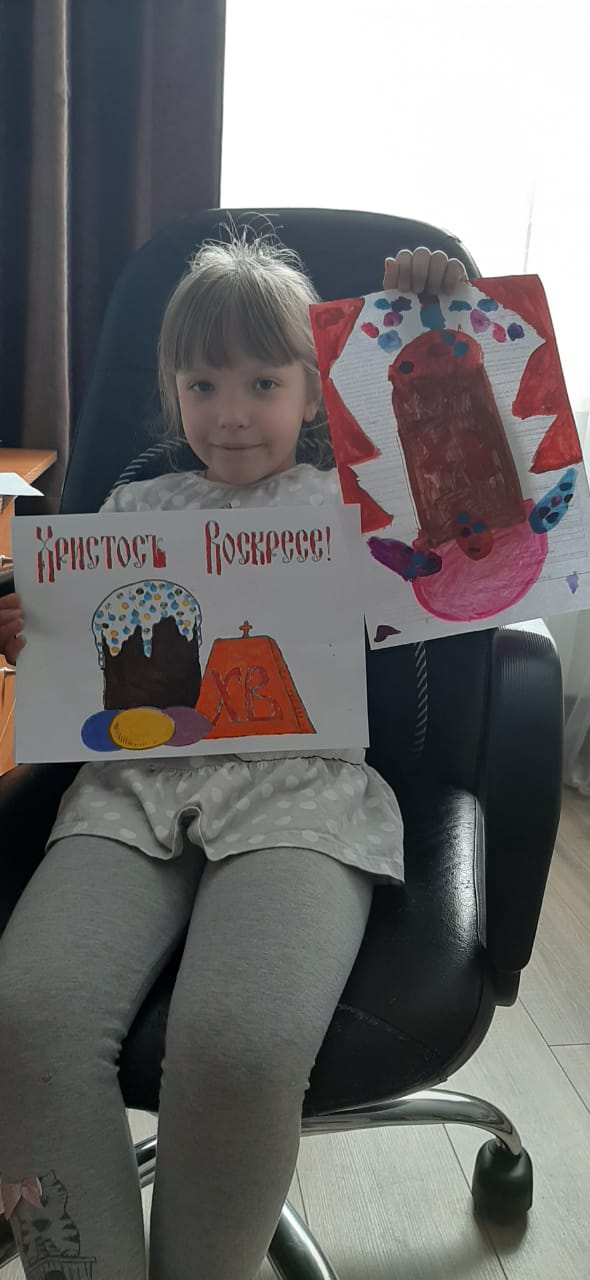 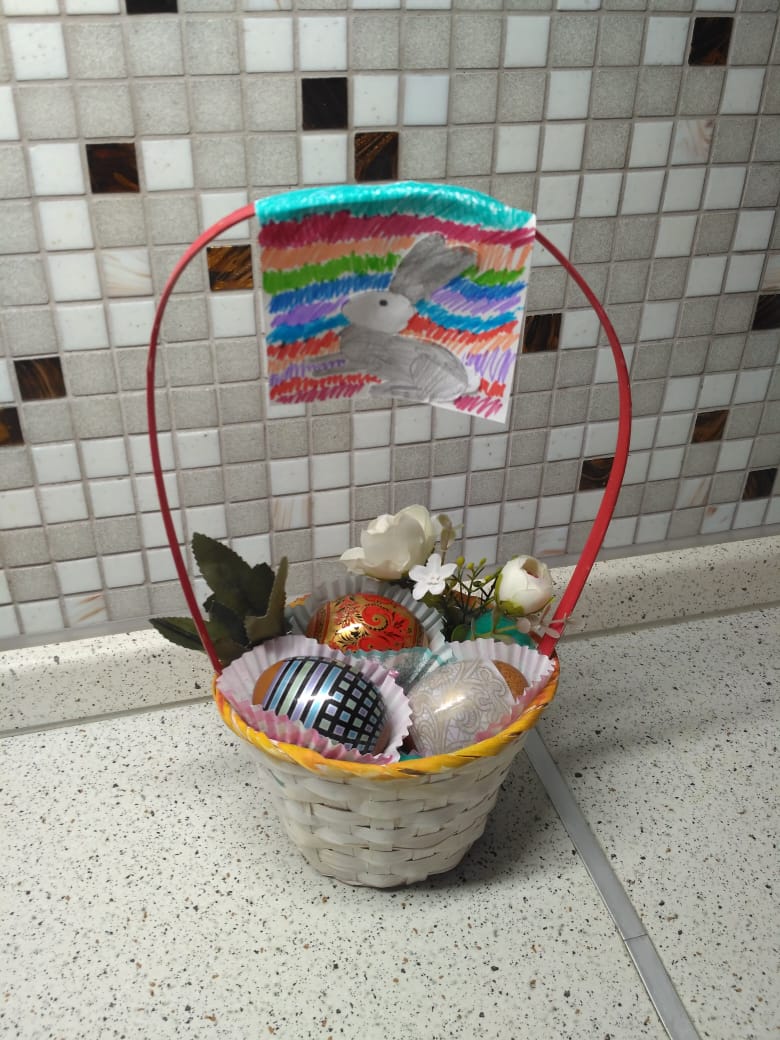 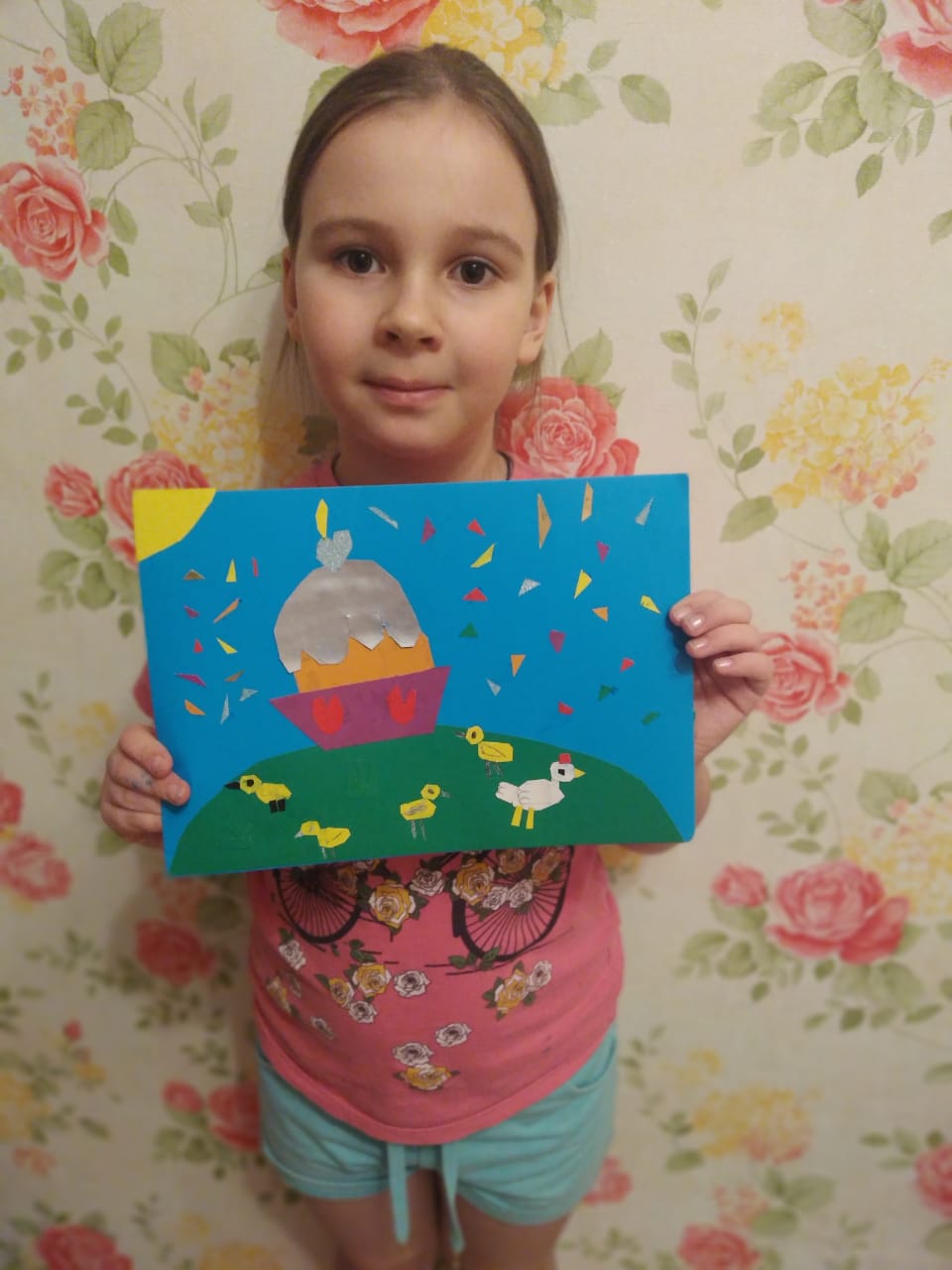 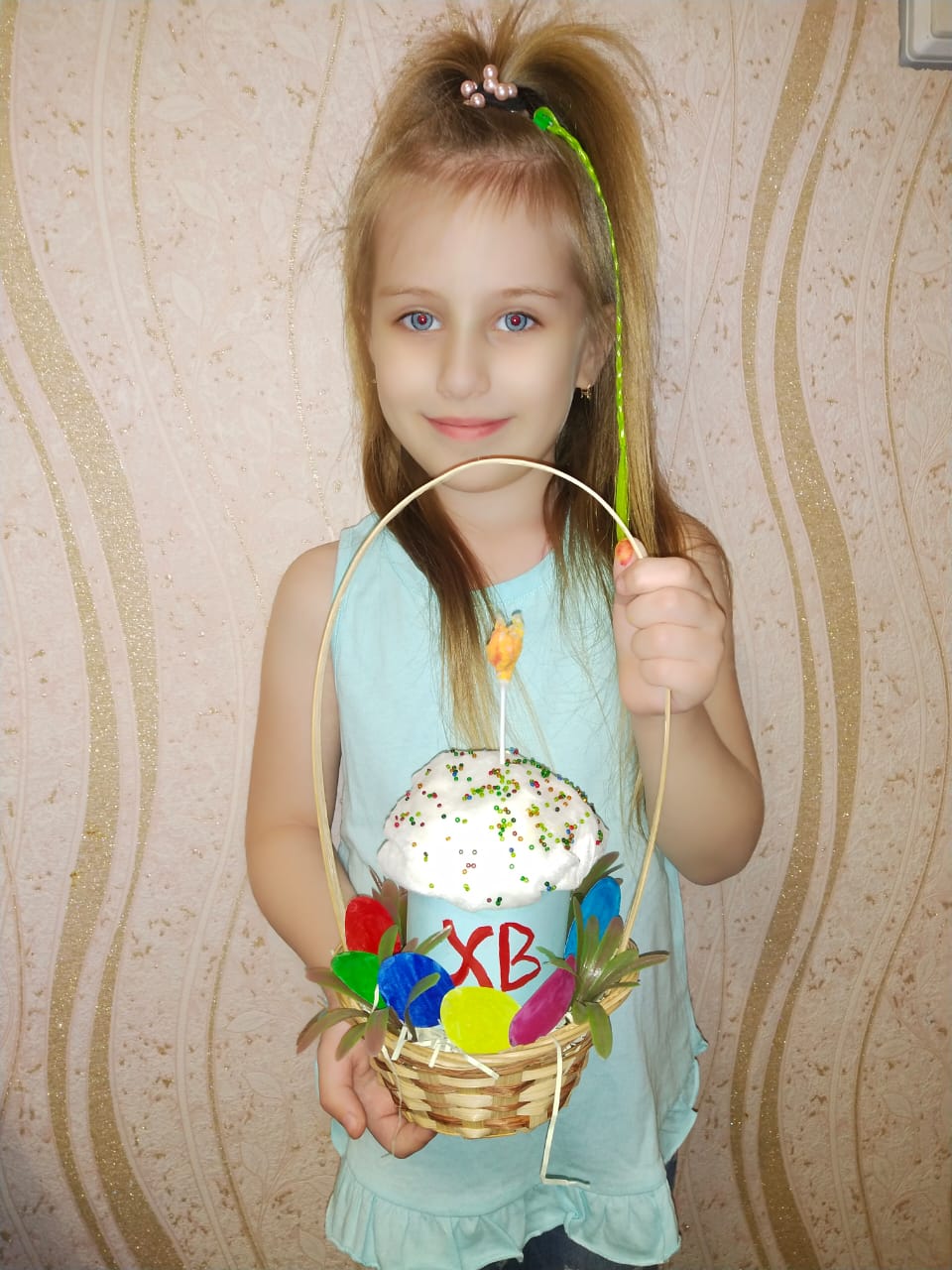 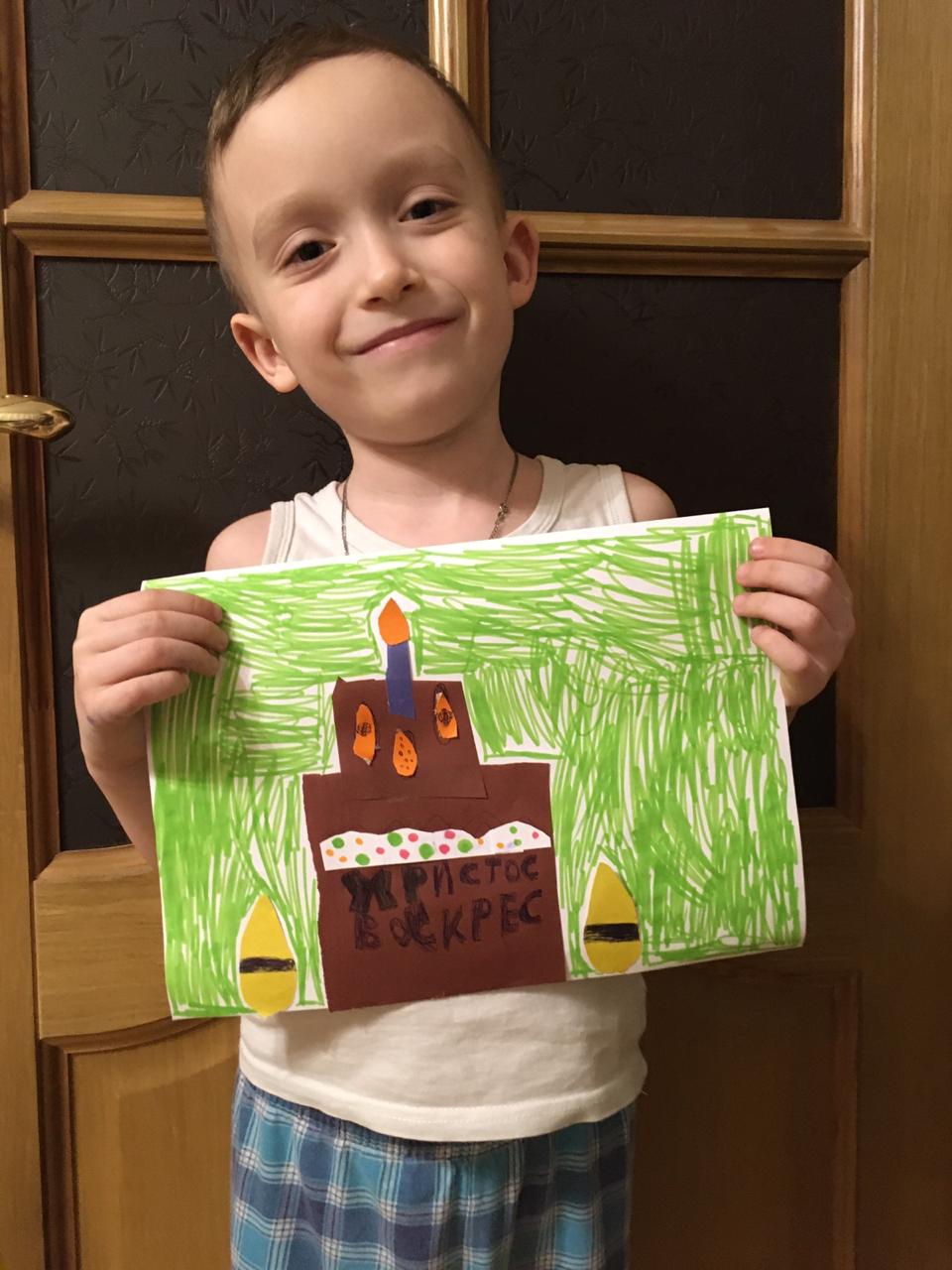